Электронное портфолио учителя начальных классов ГБОУ СОШ № 635
 г. Москвы
  Асташевой Ольги Юрьевны
Образование
В 1991 г. закончила Российский Государственный Педагогический Университет им. А.И.Герцена в самом прекрасном городе России – Санкт-Петербурге
РГПУ им. А.И. Герцена вошел в четвертую       группу вузов по итогам рейтинга лучших вузов стран СНГ, опубликованного рейтинговым агентством «Эксперт РА».
Знакомьтесь, мой университет!
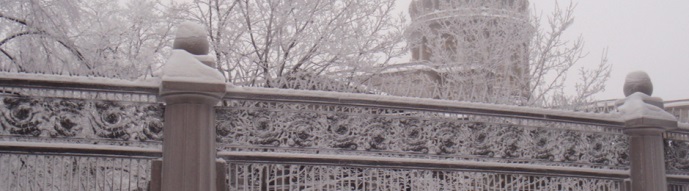 РГПУ им. А. И. Герцена  — один из лидеров отечественного образования. 
Более чем двухсотлетняя история (206 лет) одного из ведущих вузов Петербурга – залог качественной, проверенной временем подготовки специалистов, отвечающих самым высоким современным образовательным стандартам. 
Герценовский университет готовит профессионалов практически по всем основным направлениям подготовки, и любому человеку, желающему получить качественное высшее образование, Герценовский университет предоставляет такую возможность.
В нашей школе все отлично, было, есть и будет!
Работаю в ГБОУ СОШ № 635 с углубленным изучением предметов художественно-эстетического цикла
 г. Москвы
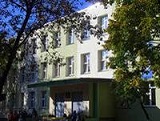 Мой дружный 1 класс «Б»
Мы- веселые и счастливые!
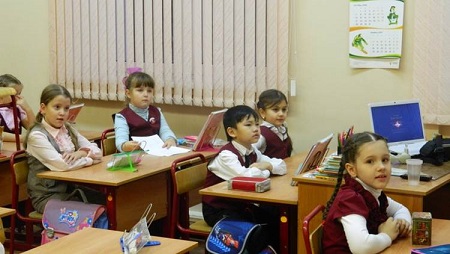 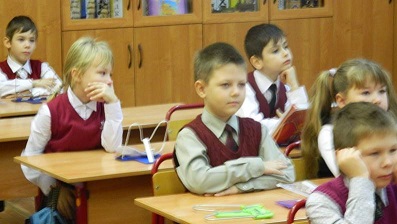 Мои достижения
Учитель первой квалификационной  категории
 Участник проекта "Школа информатизации"
 Лауреат конкурса "Учитель года - 2008"
 Участник конкурса "Учитель года Москвы -  2012"
 Участник Всероссийского семинара-вебинара по теме: "Интегрированные уроки в начальной школе с использованием ПК"
     А достижения учителя видны в его    учениках. Горжусь моими золотыми медалистами, а сколько просто замечательных ребят и девочек  вырастила, приятно вспомнить.
Грамоты, сертификаты, благодарности
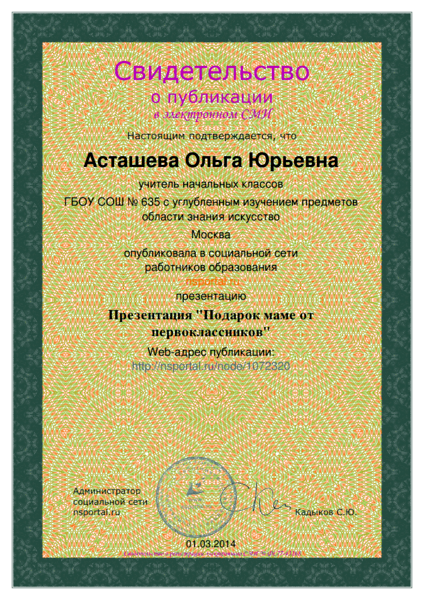 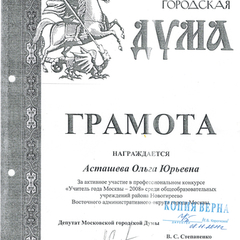 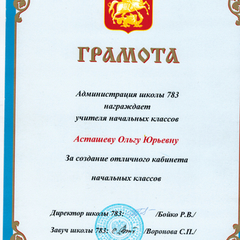 Сертификаты,благодарности
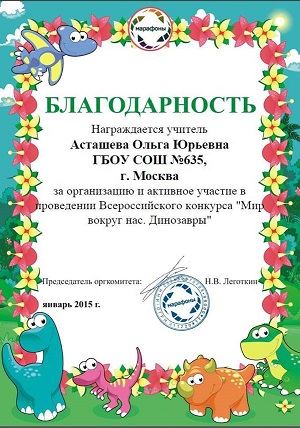 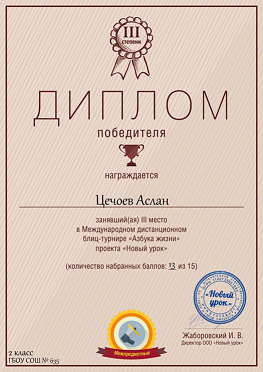 Грамоты, сертификаты, благодарности
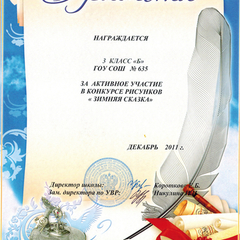 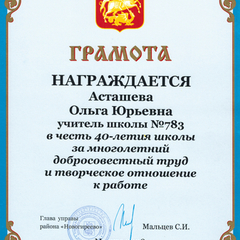 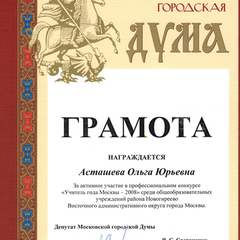 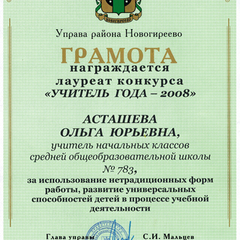 Благодарности
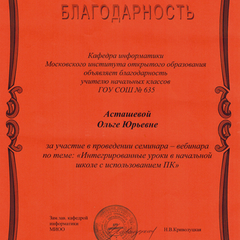 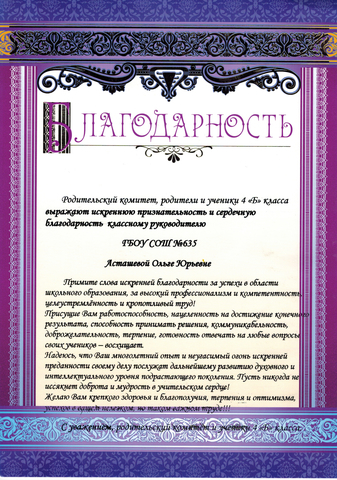 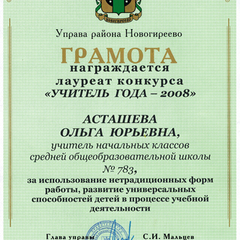 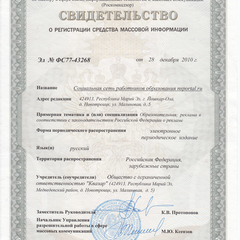 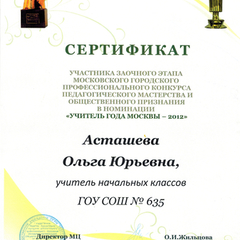 Мои курсы
НО-2. Реализация технологии деятельностного обучения в образовательном процессе начальной школы по требованиям ФГОС НОО. ИКТ как инструмент формирования УУД младшего школьника. Модуль 1.
НО-3. Реализация технологии деятельностного обучения в образовательном процессе начальной школы по требованиям ФГОС НОО. ИКТ как инструмент формирования УУД младшего школьника. Модуль 2
НО-4. Реализация технологии деятельностного обучения в образовательном процессе начальной школы по требованиям ФГОС НОО. ИКТ как инструмент формирования УУД младшего школьника. Модуль 3.
"Изучение религий в контексте обновления стандарта общего образования"  МИОО 2013 г.